Online Resources
From Oxford University Press
This presentation gives a brief description of 
Oxford Medicine Online

It tells you
what Oxford Medicine Online is 
how it can help you
how to look for information in it

The presentation will take about 5 minutes
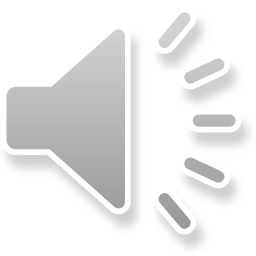 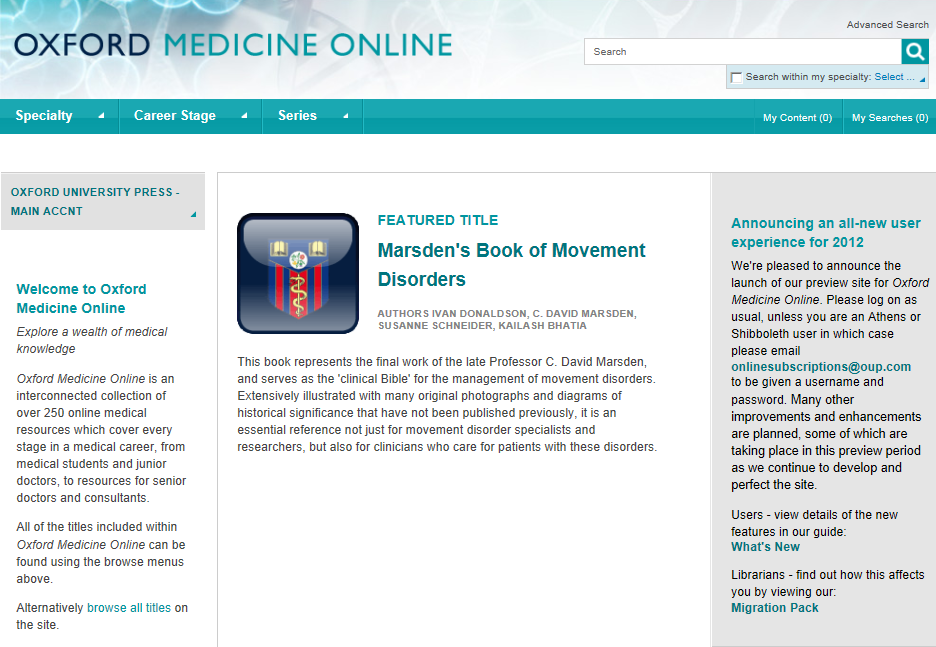 Oxford Medicine Online, relaunched in summer 2012, is an interconnected XML collection of online medicine resources which cover every stage of a medical career.
The portal provides access to high-quality trusted medicine content  essential for all medical staff needing authoritative information quickly.
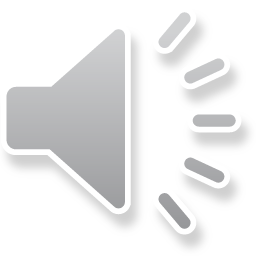 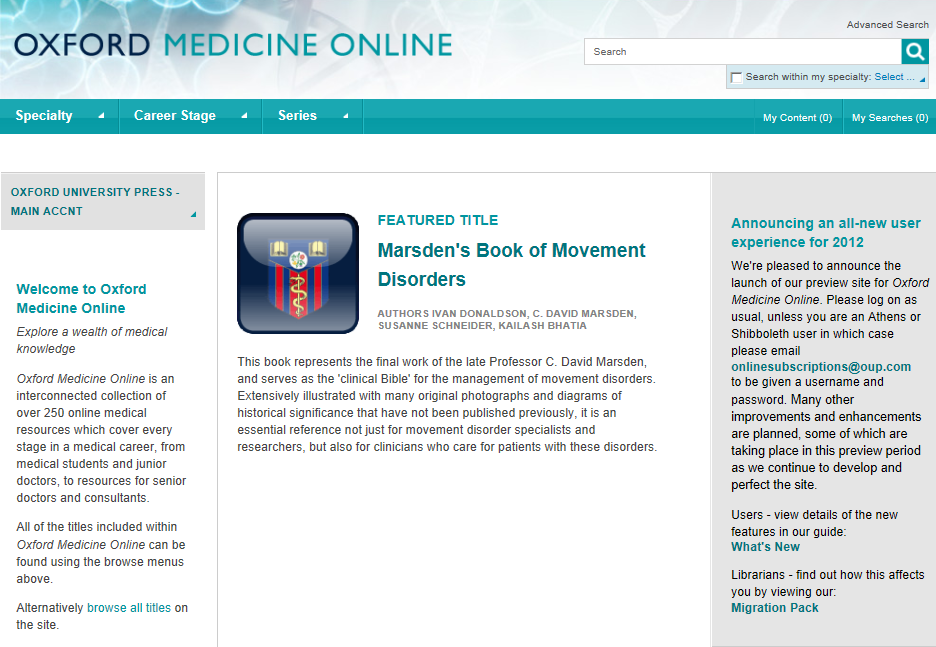 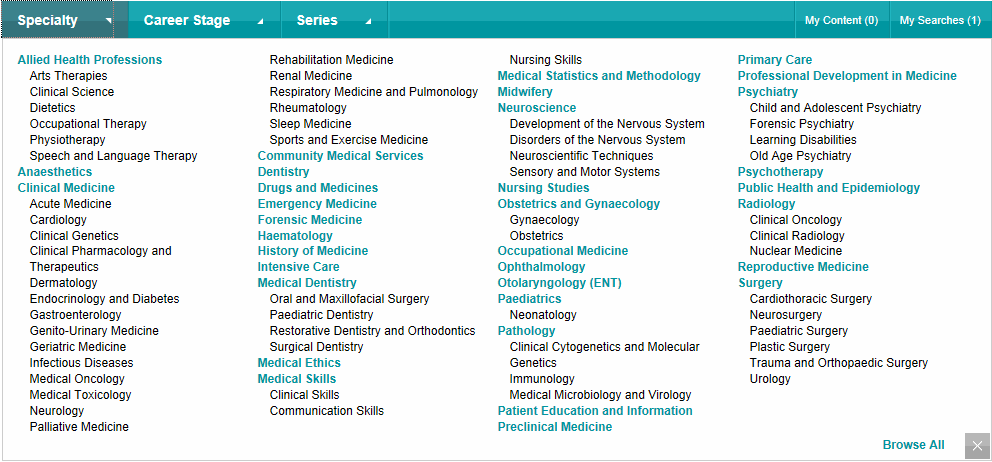 Content is organized in collections according to medical specialties...
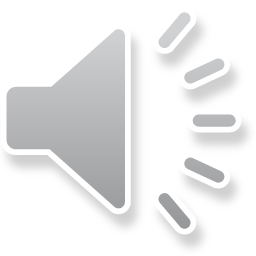 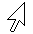 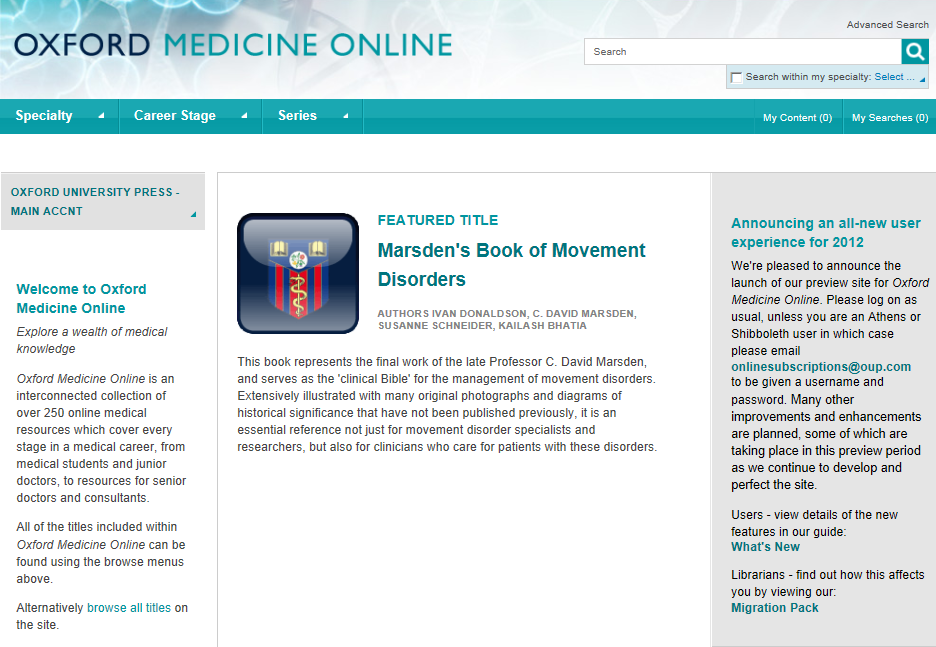 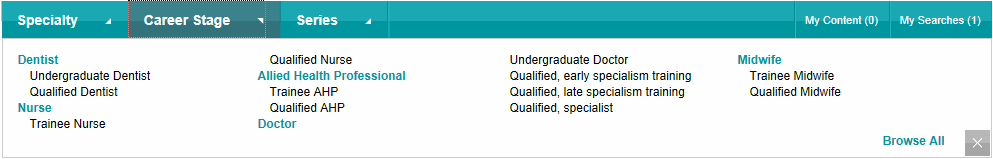 …career stage…
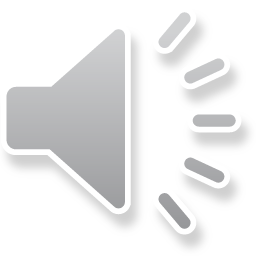 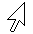 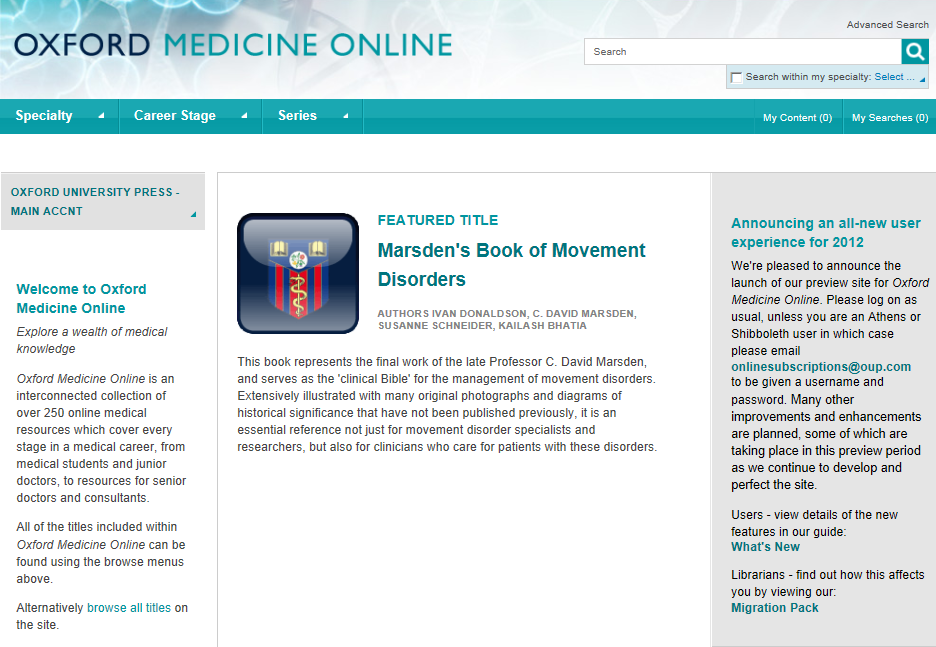 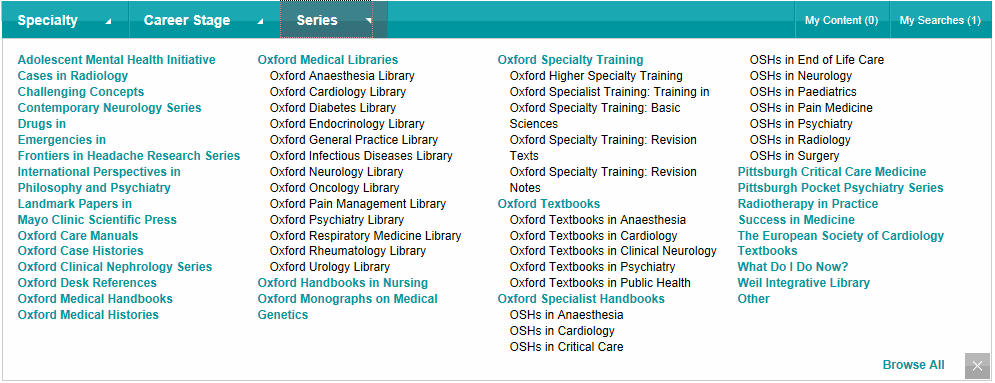 …and series.
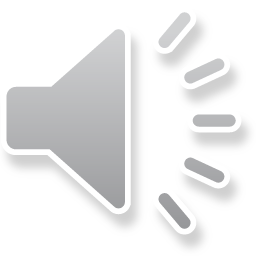 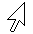 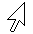 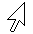 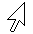 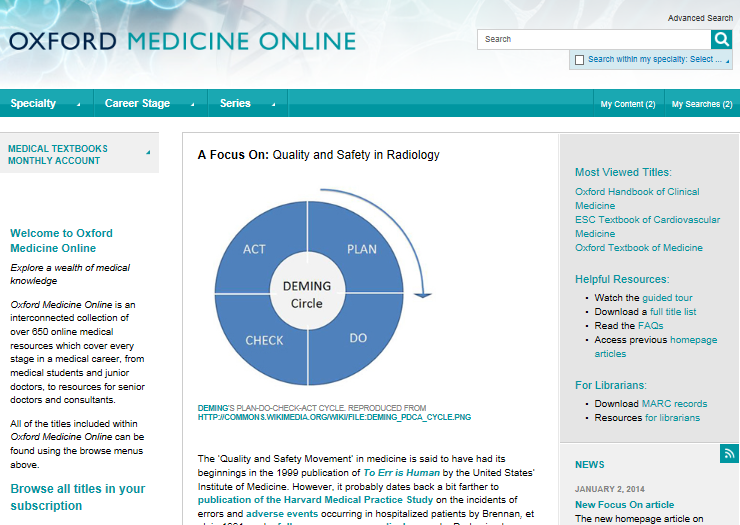 From the homepage you can download the full title list, browse all the titles in your subscription, check most viewed titles, subscribe to RSS feed to receive the most recent information…
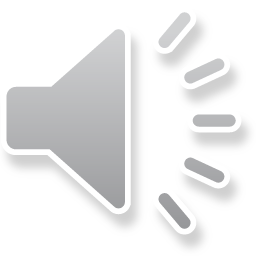 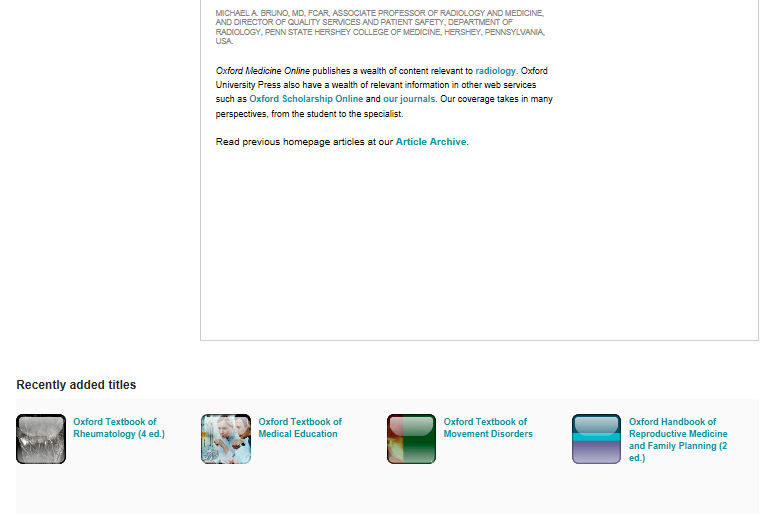 …and view the recently added titles. 
You can also access the monthly article archive.
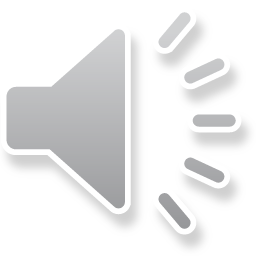 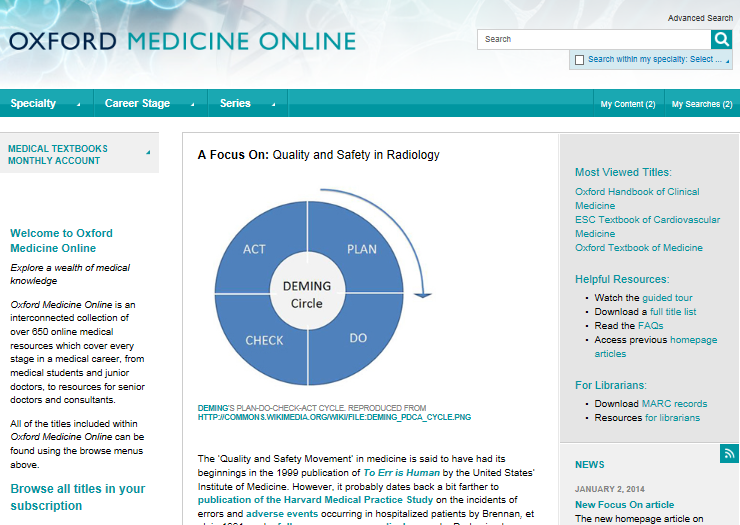 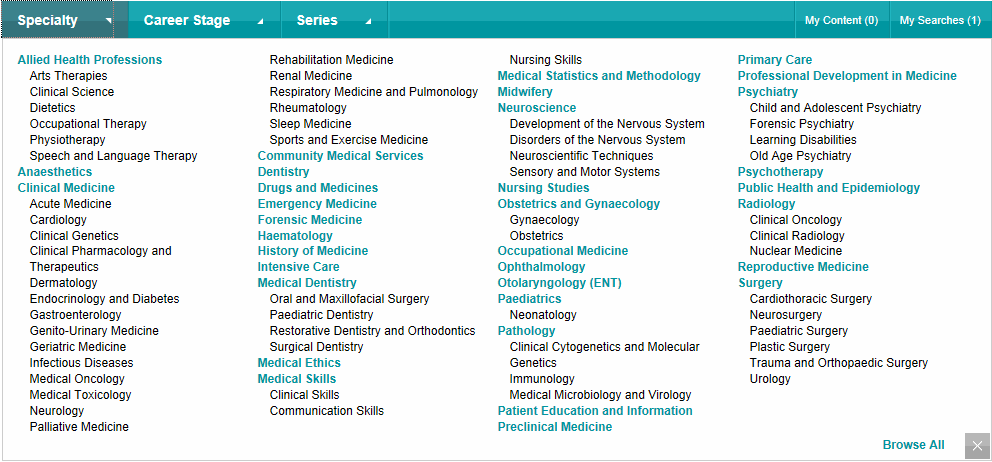 Click to browse a collection.
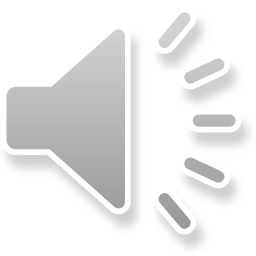 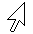 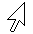 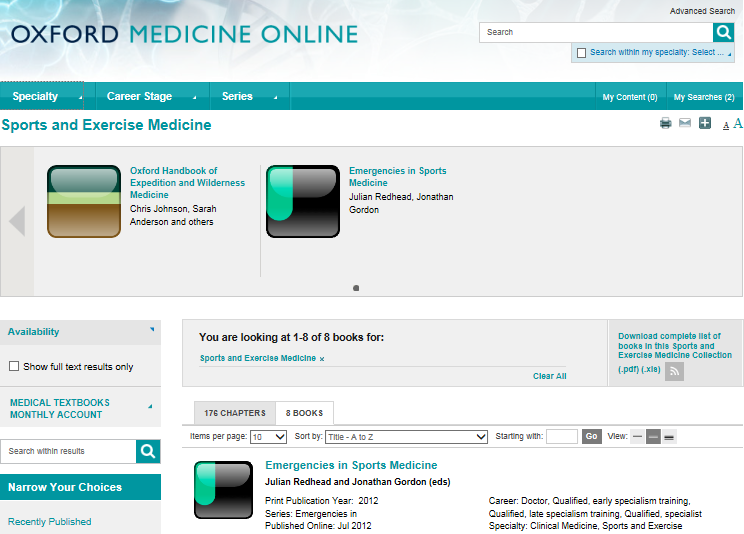 Display only those titles that your institution has full text access to.
You can download the full title list.
Display the results as books or chapters
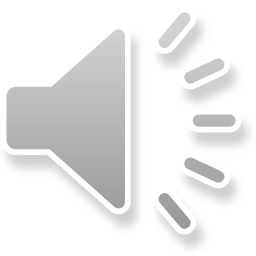 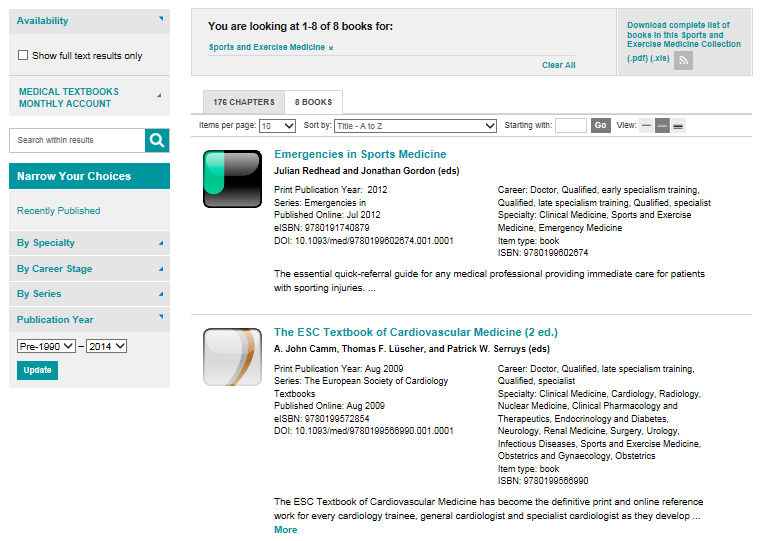 Note that you can search within the selected material…
…and narrow your choices  by using the navigation panel on the left.
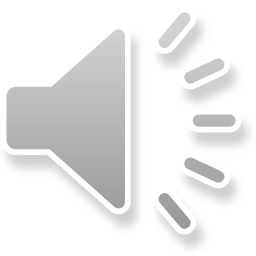 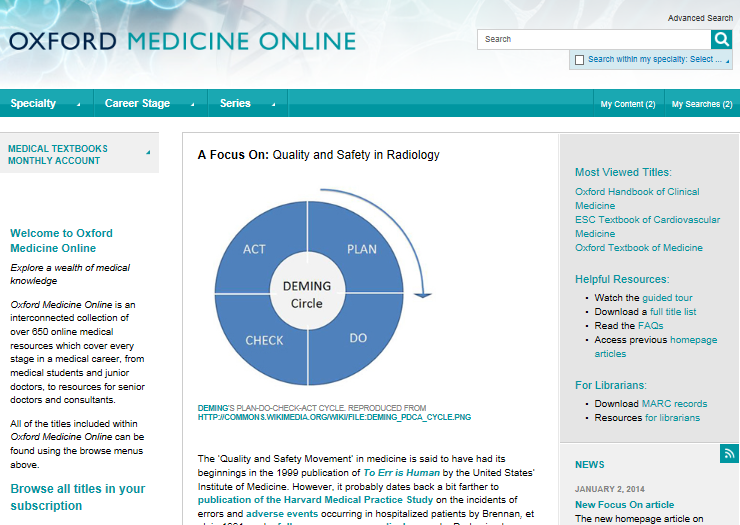 Facial oedema
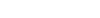 To search the whole content, type your query into the box at the top of the page.
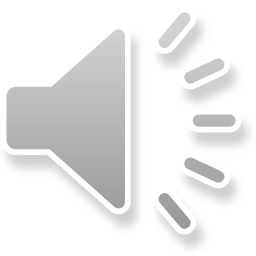 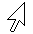 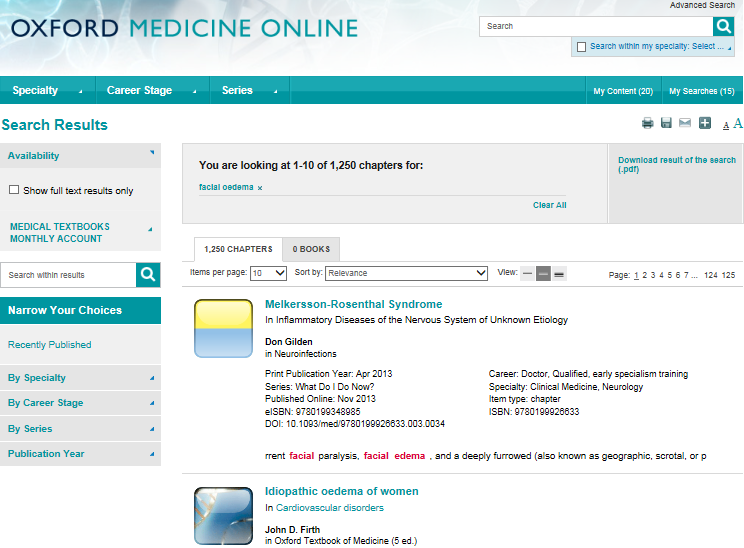 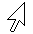 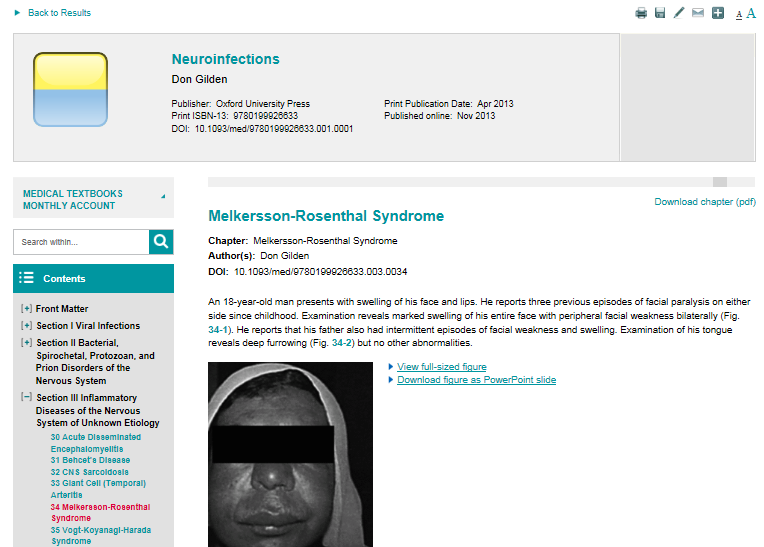 Icons at the top allow you to print the content, save it in your  private work area, export the citation to your citation manager, email a link to the page and share links on social networks.
Note that chapters can be downloaded to pdf format.
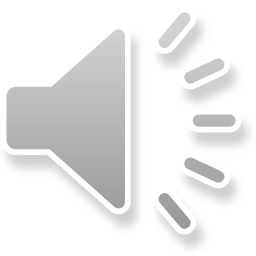 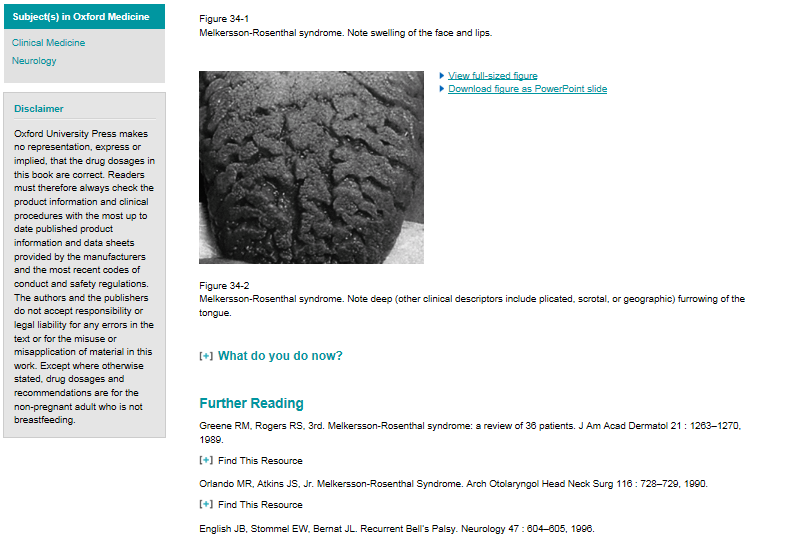 Further reading at the bottom of the chapter enables you to extend your research.
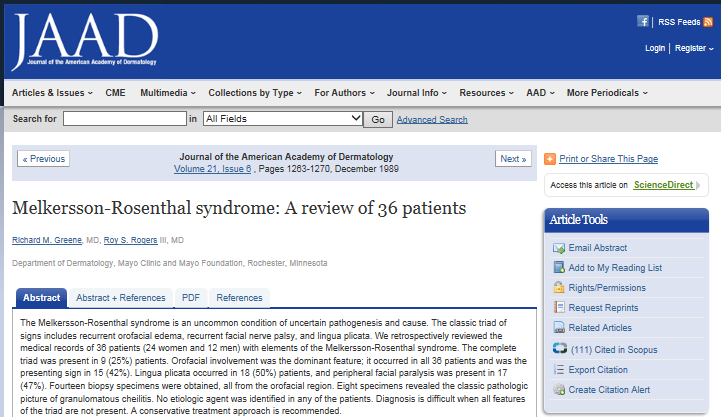 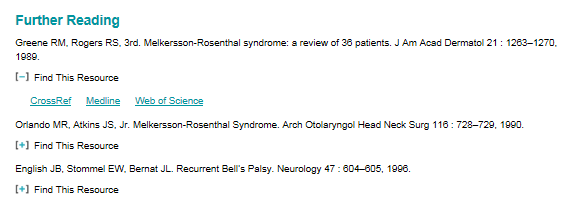 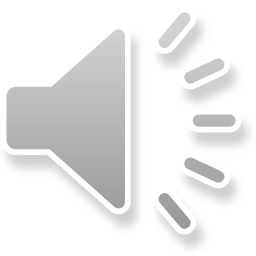 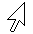 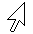 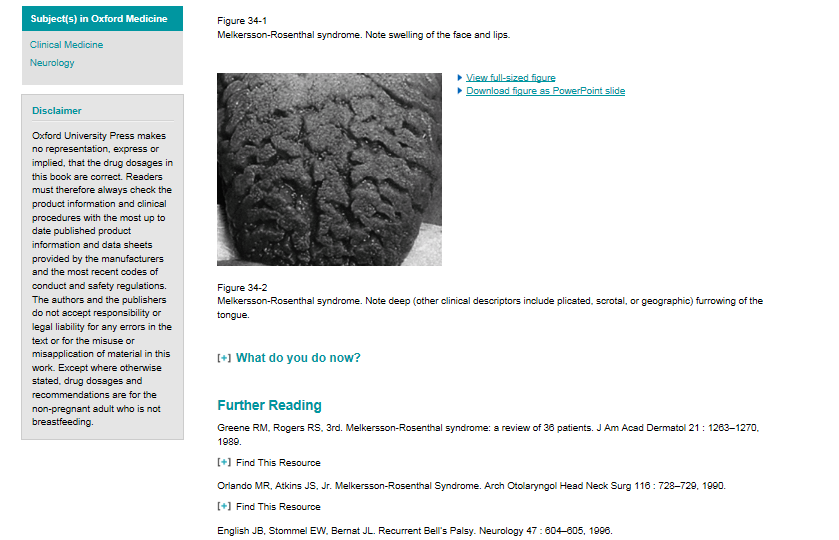 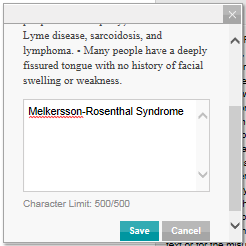 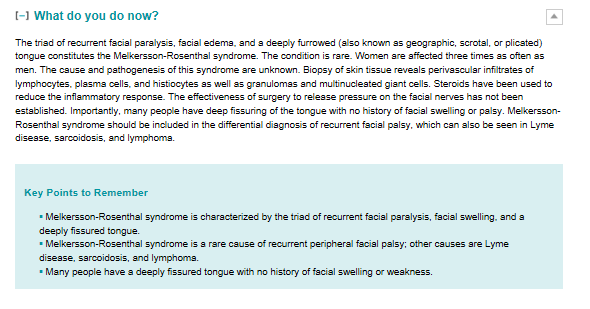 You can also annotate the text as well as enlarge and download the images to Power Point for lectures and presentations.
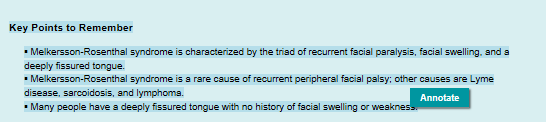 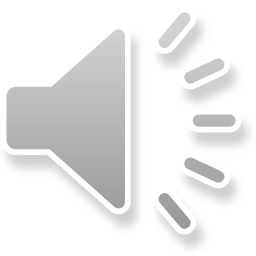 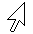 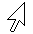 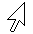 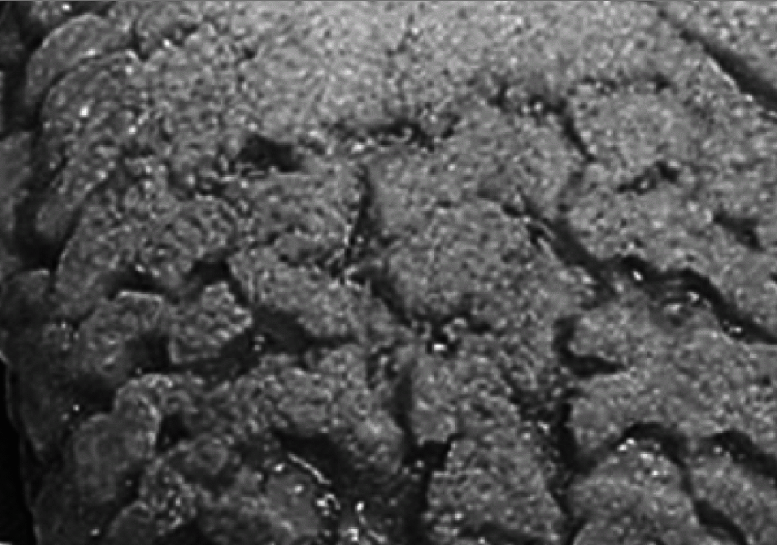 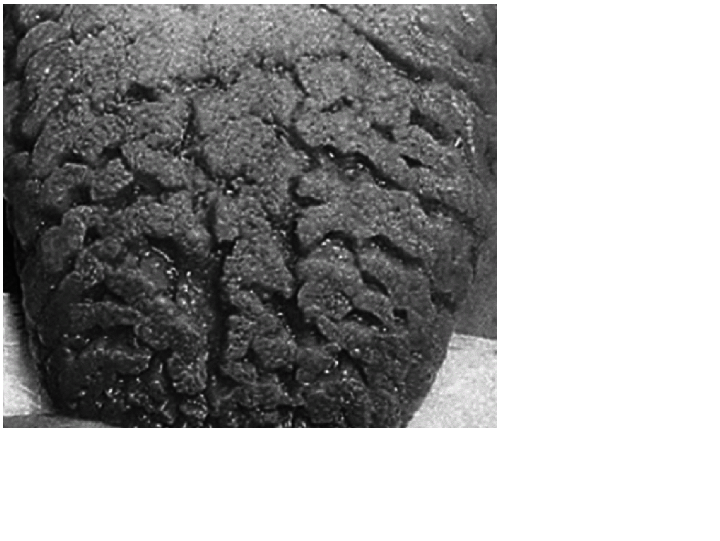 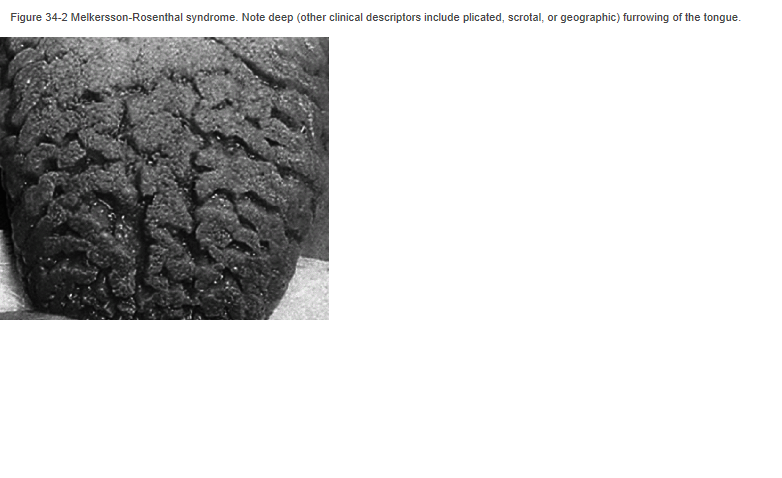 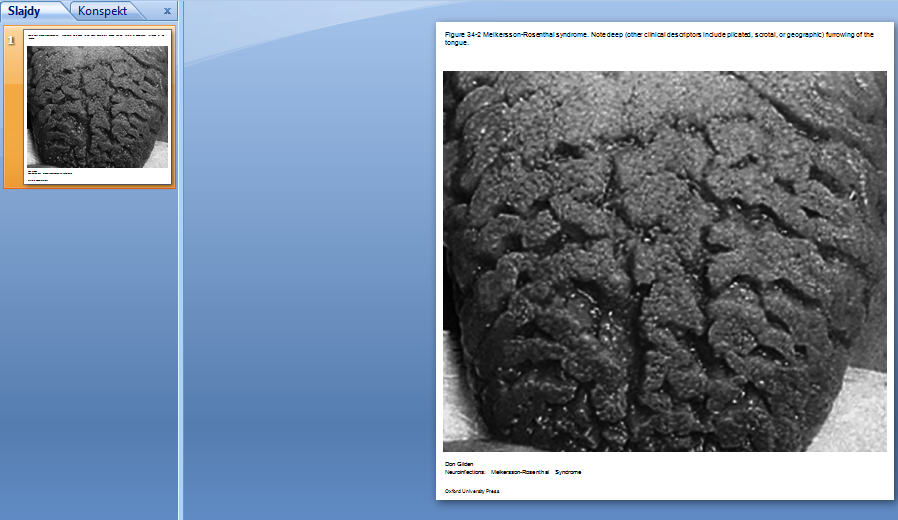 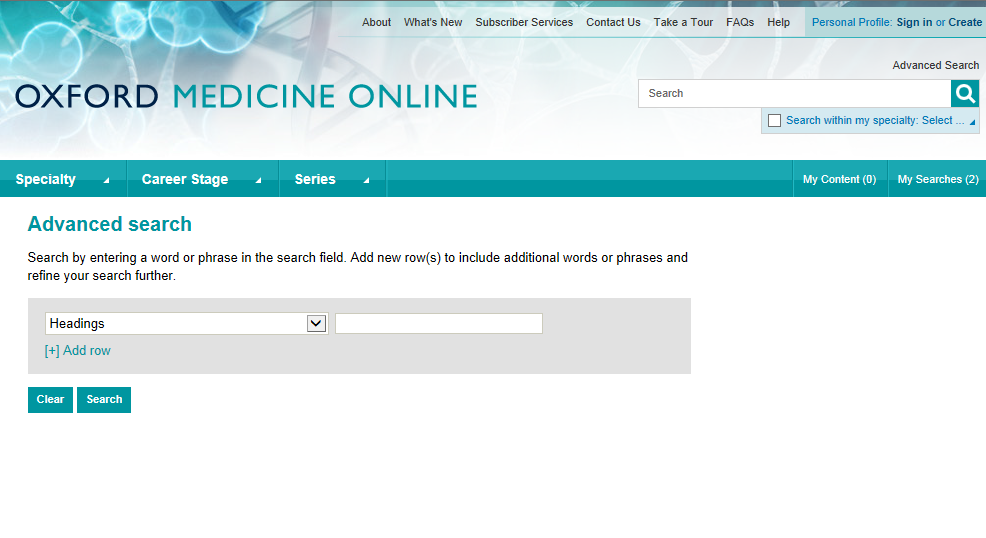 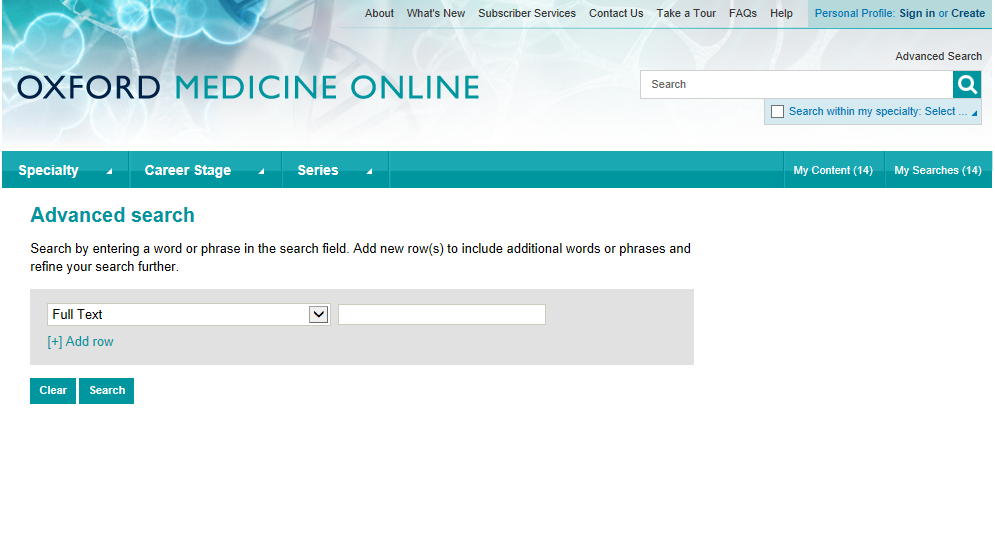 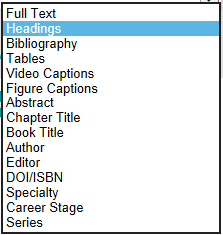 Use the Advanced search to return more focused  results.
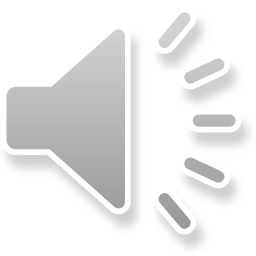 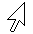 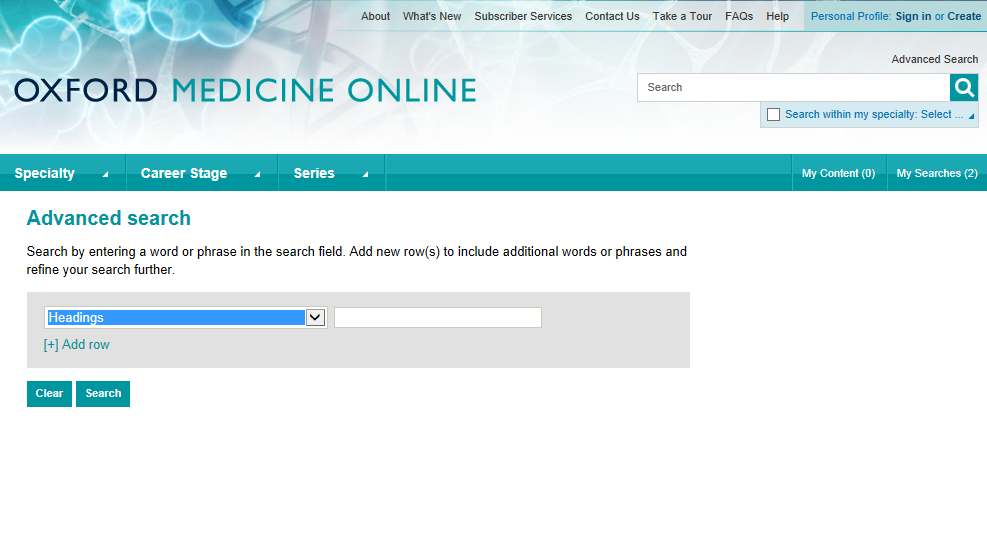 Acute Pericarditis
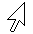 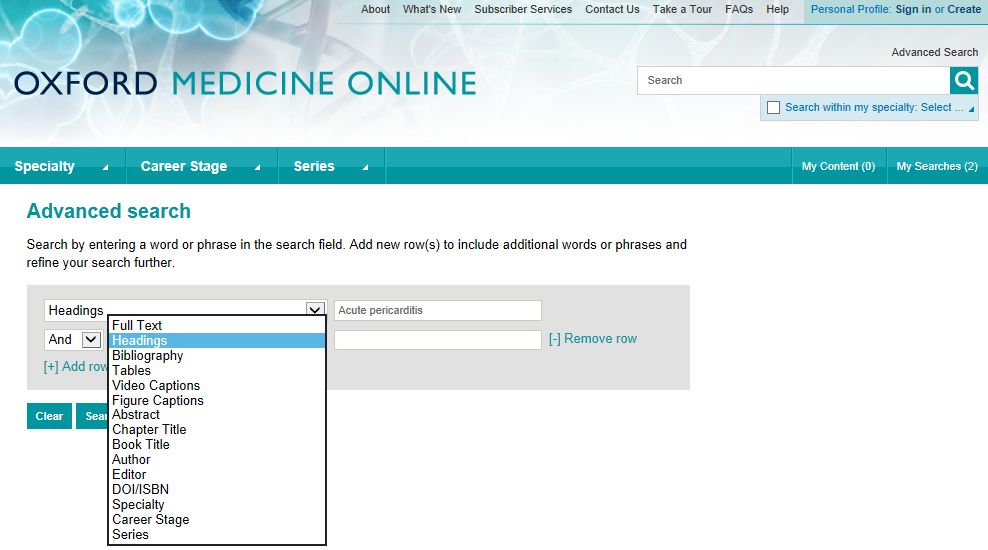 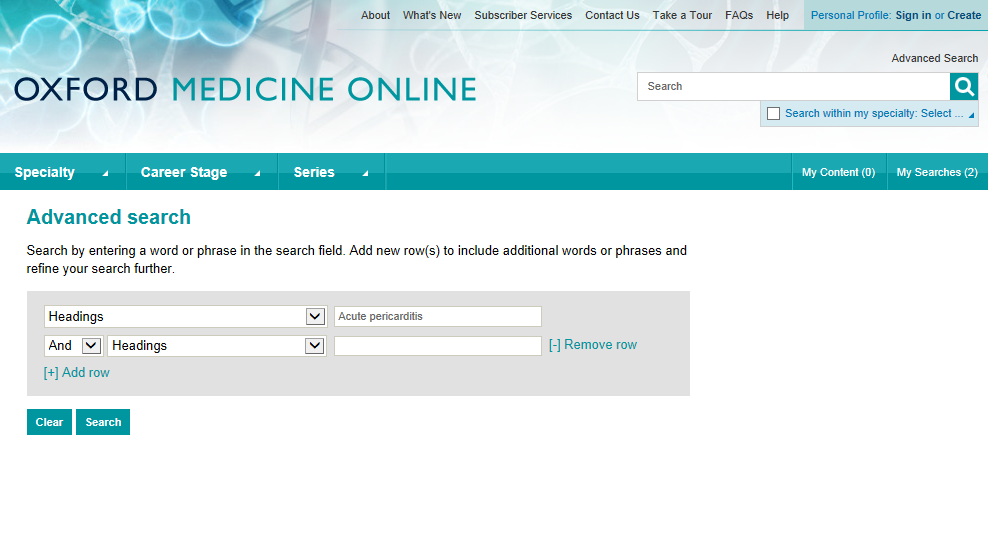 management
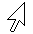 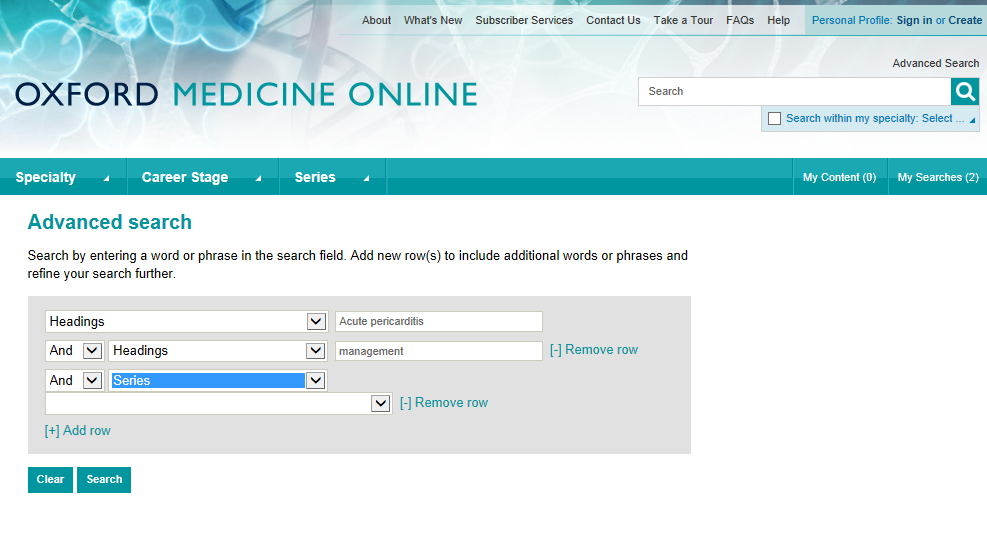 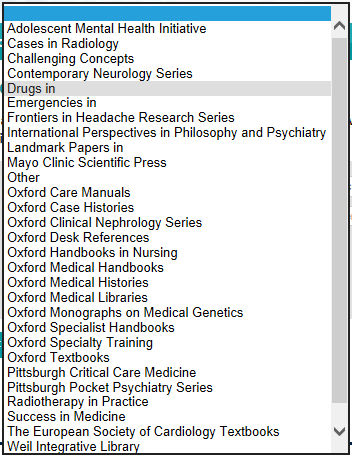 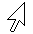 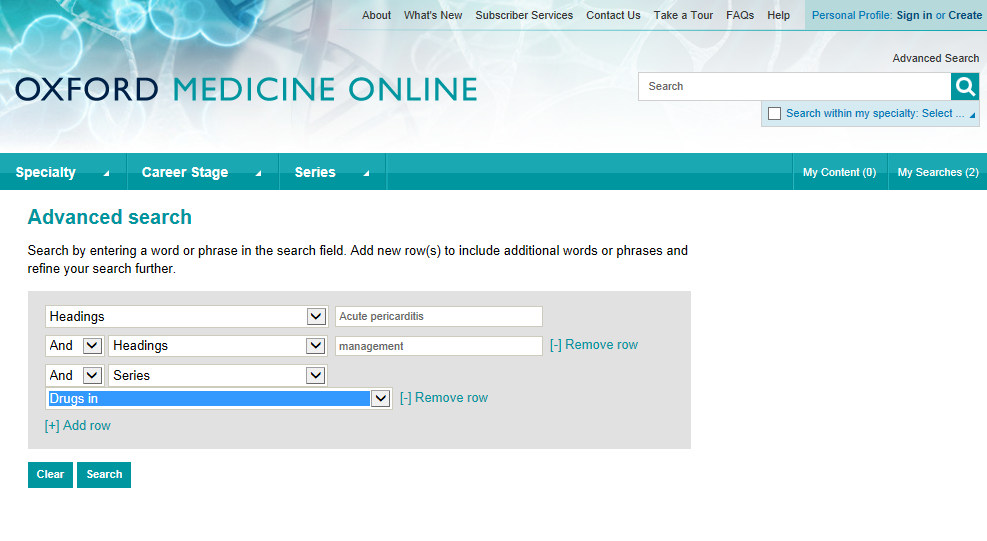 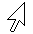 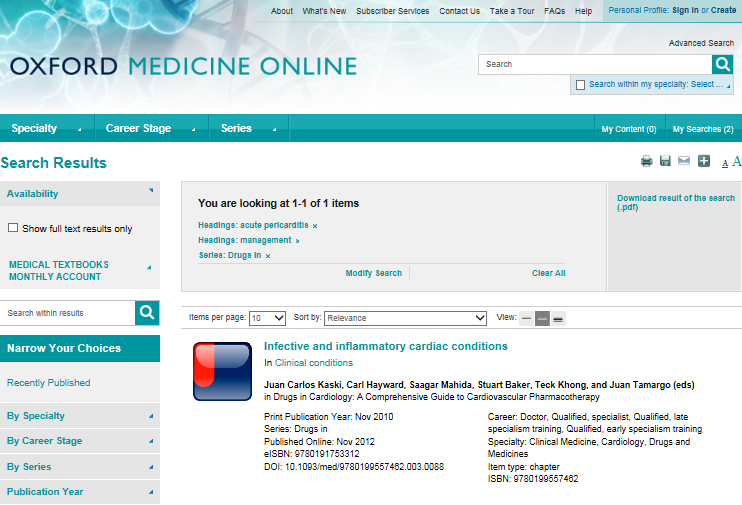 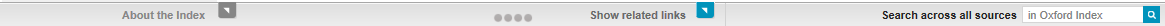 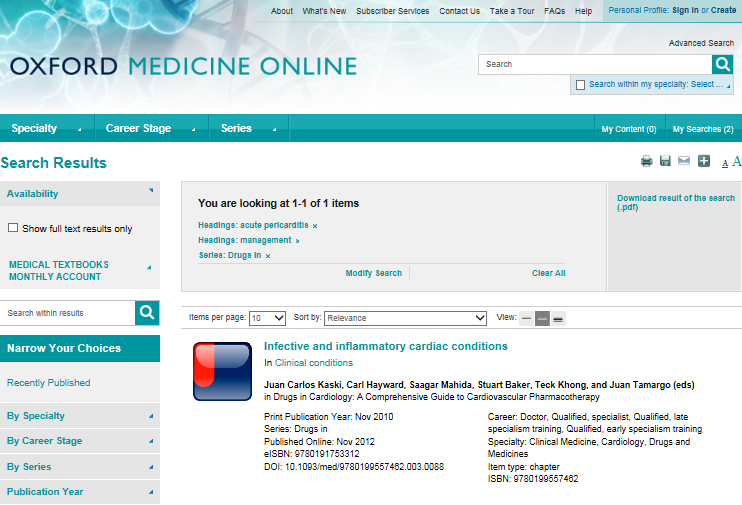 Use Oxford Index, the free discovery service, to view other related Oxford University Press online content.
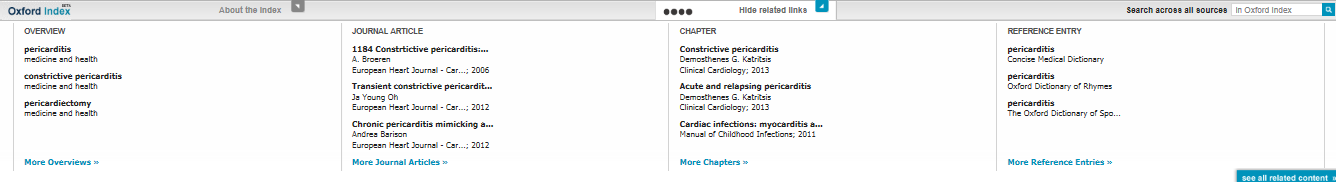 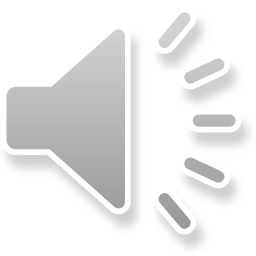 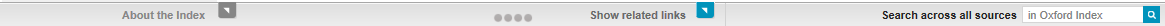 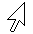 This presentation shows only a small part of 
Oxford Medicine Online.  
If you want to find out more you can:

read about the portal
read the FAQs
look for a live online demo
email us at onlinemarketing@oup.com
You can see similar presentations on other Oxford University Press online resources in the Librarian Resource Centre
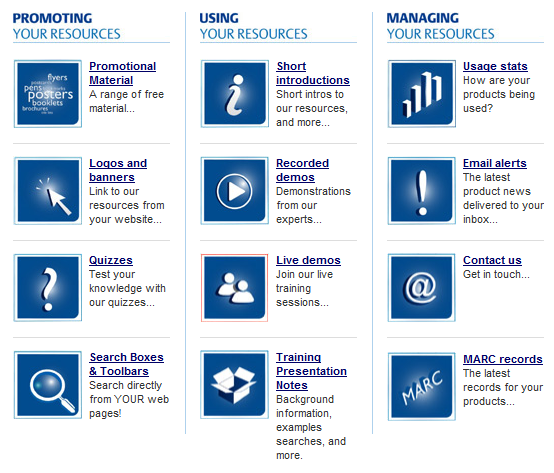 www.oup.com/uk/academic/online/librarians
For further information about all online resources from Oxford, and to request institutional free trials and price quotations please contact your library supplier or Oxford University Press:
Online Products, Oxford University Press
Great Clarendon Street, Oxford, OX2 6DP


onlineproducts@oup.com


+44 (0) 1865 353705
+44 (0) 1865 353308